স্বাগতম
[Speaker Notes: স্বাগতম জানিয়ে আজকের পাঠের প্রতি শিক্ষার্থীদের মনোযোগ আকর্ষন করা যেতে পারে।]
পরিচিতি
পাঠ পরিচিতি

পরিকল্পনাঃ শ্রেণির কাজ
শ্রেণিঃ ষষ্ঠ
বিষয়ঃ গণিত
অধ্যায়ঃ অষ্টম
নামঃ তথ্য ও উপাত্ত 
বিষয়বস্তুঃ মধ্যক ও প্রচুরক
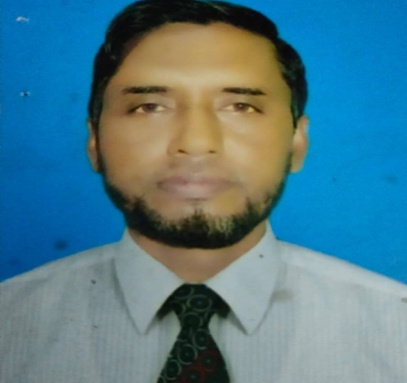 মোহাম্মদ আমিনুল ইসলাম
সিনিয়র শিক্ষক
বড় দারোগা হাট সিরাজুল 
উলুম ইসলামীয়া দাখিল মাদরাসা। 
সীতাকুণ্ড, চট্টগ্রাম।
[Speaker Notes: স্লাতডটি হাইড করে রাখা যেতে পারে।]
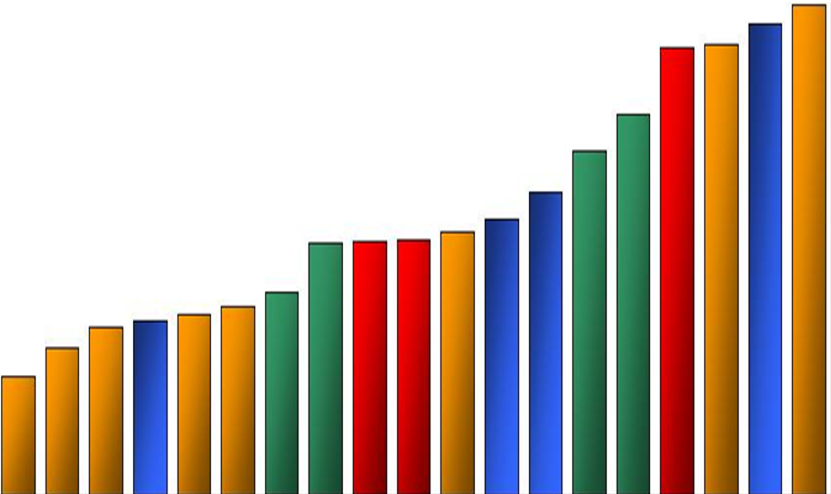 চিহ্নিত স্তম্ভটির দুই পাশে সমান সংখ্যক স্তম্ভ আছে।
চিহ্নিত স্তম্ভটি হলো মধ্য পদ
স্তম্ভগুলোকে উচ্চতার উর্ধ্বক্রম অনুসারে সাজানো হয়েছে
[Speaker Notes: স্তম্ভগুলোকে কীভাবে সাজানো হয়েছে? কোনটি মধ্যপদ? মধ্যপদের দুই পাশের স্তম্ভ সংখ্যার মধ্যে সম্পর্ক কী? প্রশ্ন করা যেতে পারে।]
মধ্যক ও প্রচুরক
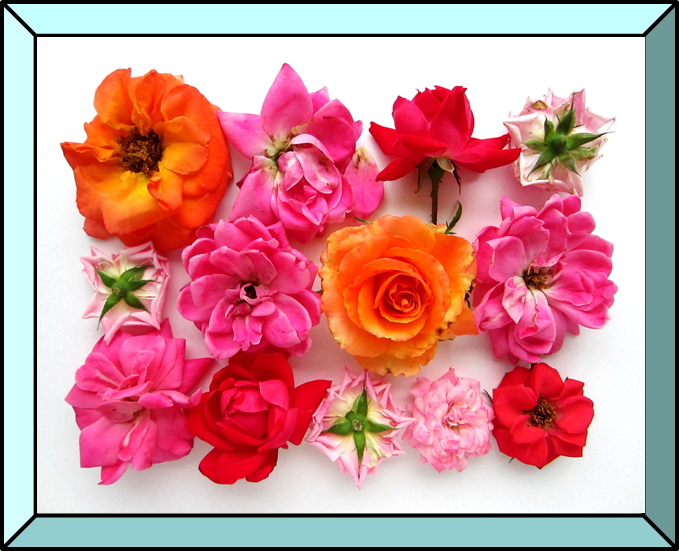 গোলাপী রঙের ফুল সবচেয়ে বেশি
[Speaker Notes: কোন রঙের ফুলটি সবচেয়ে বেশি?  প্রশ্ন করে শিক্ষার্থীদের নিকট থেকে উত্তর জানার চেষ্টা করা যেতে পারে।পরে পাঠ ঘোষণা করা যেতে পারে।]
শিখনফল

এই পাঠ থেকে শিক্ষার্থীরা-

১। মধ্যক ও প্রচুরক ব্যাখ্যা করতে পারবে।;
২। অবিন্যস্ত উপাত্তের মধ্যক নির্ণয় করতে পারবে;
৩। অবিন্যস্ত উপাত্তের প্রচুরক নির্ণয় করতে পারবে।
[Speaker Notes: স্লাইডটি হাইড করে রাখা যেতে পারে অথবা দেখানো যেতে পারে।]
মধ্যক হলো সংগৃহীত উপাত্তের মধ্যম মান
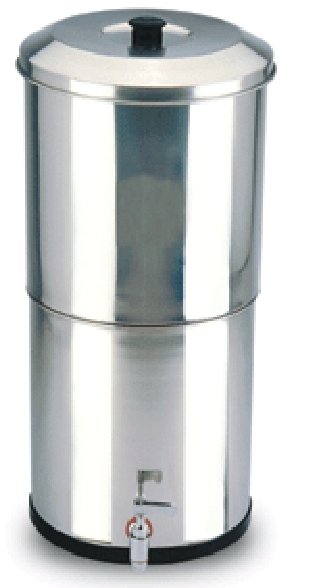 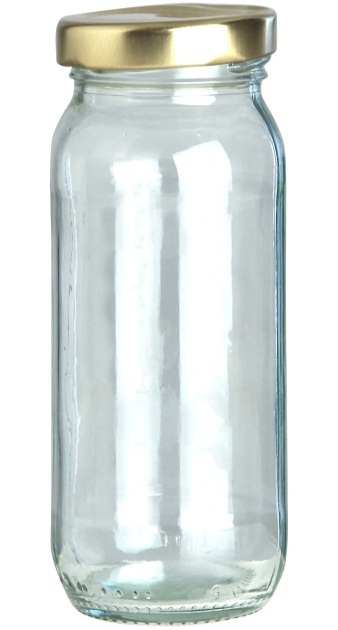 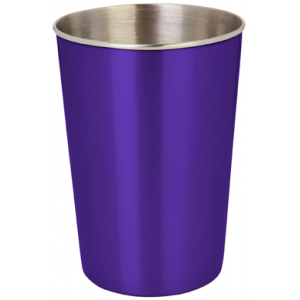 মধ্যক
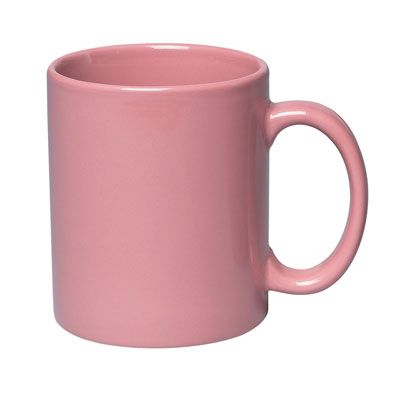 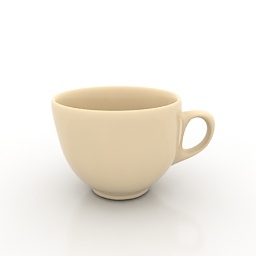 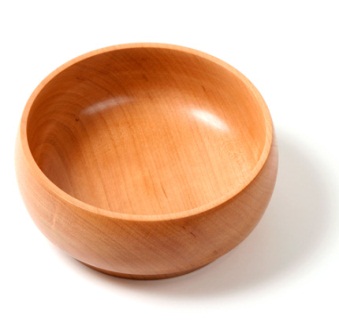 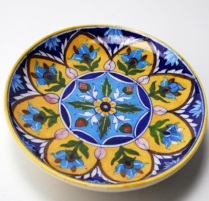 ৬
৩
৫
২
১
৪
৭
প্রদত্ত উপাত্তসমূহ উচ্চতা মানের ক্রমানুসারে সাজালে যে মান
 উপাত্তগুলোকে সমান দুইভাগে ভাগ করে তাকে মধ্যক বলে।
[Speaker Notes: প্রদত্ত উপাত্তগুলোকে কীভাবে সাজানো হয়েছে? মধ্যক কোনটি?  মধক কাকে বলে? শিক্ষার্থীদের নিকট থেকে উত্তর জানার চেষ্টা করা যেতে পারে।]
১২
৬
১৩
১৫
৭
১০
৮
১৪
৯
সর্ব নিম্ন উপাত্ত = ৬
সর্বোচ্চ উপাত্ত = ১৫
উপাত্তগুলোকে মানের ক্রমানুসারে সাজিয়ে পাই
১৫
১৩
১৪
৮
৯
১০
৭
১২
৬
মধ্যক  = ১০
[Speaker Notes: সর্ব নিম্ন উপাত্ত কোনটি? সর্বোচ্চ উপাত্ত কোনটি? মধ্যক কত? মধ্যকের সূত্র কী?  ধারাবাহিকভাবে প্রশ্নত্তোরের মাধ্যমে মধ্যকের সূত্র ব্যাখ্যা করা যেতে পারে।]
৭
৮
১৪
৫
১২
৬
১০
১১
১৫
৪
সর্ব নিম্ন উপাত্ত = ৬
সর্বোচ্চ উপাত্ত = ১৫
উপাত্তগুলোকে মানের ক্রমানুসারে সাজিয়ে পাই
৭
৮
১৪
৫
১২
৬
১০
১১
১৫
৪
২। উপাত্ত সংখ্যা জোড় হলে,
  মধ্যক = মধ্যম পদ দুটির গড়মান ।
অর্থাৎ,
 (উপাত্ত সংখ্যা/২)তম পদ ও (উপাত্ত সংখ্যা/২ + ১)তম
  পদের গড়মান হল মধ্যক।
মধ্যক  = (৫+১২) ২ = ৮৫
[Speaker Notes: সর্ব নিম্ন উপাত্ত কোনটি? সর্বোচ্চ উপাত্ত কোনটি? মধ্যক কী কী? মধ্যকের সূত্র কী?  ধারাবাহিকভাবে প্রশ্নত্তোরের মাধ্যমে মধ্যকের সূত্র ব্যাখ্যা করা যেতে পারে।]
একক কাজ
২৩
৯
১৯
১০
২৪
৭
১২
১৪
১৫
২০
১৬
১১
২১
১৩
২৫
প্রদত্ত উপাত্তগুলোর মধ্যক নির্ণয় কর।
[Speaker Notes: সময় – ২ মিনিট।]
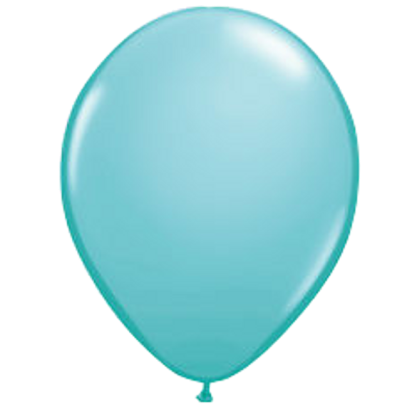 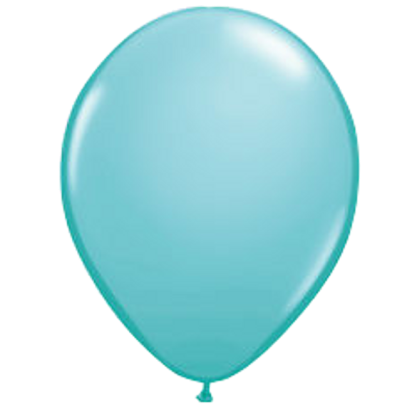 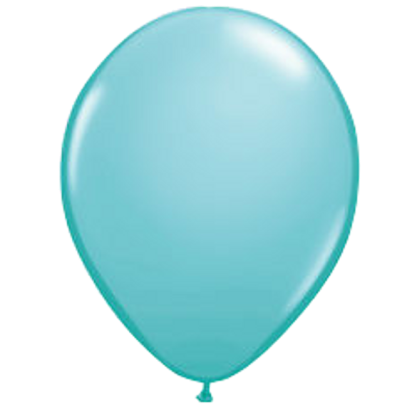 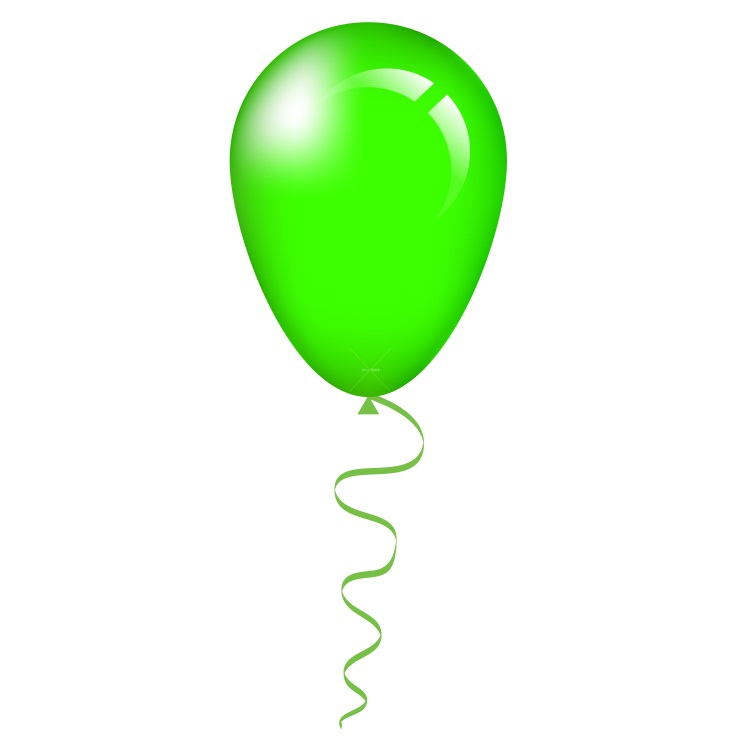 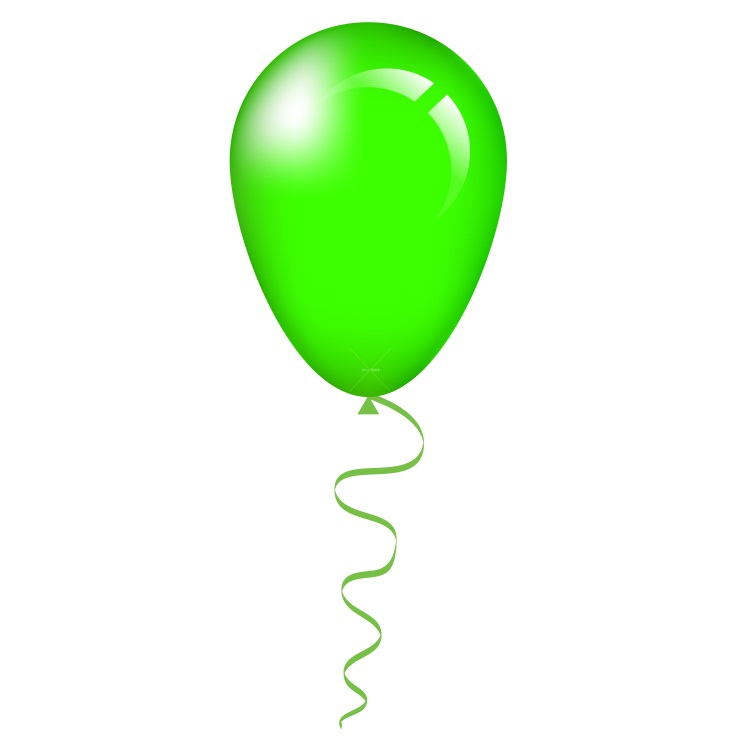 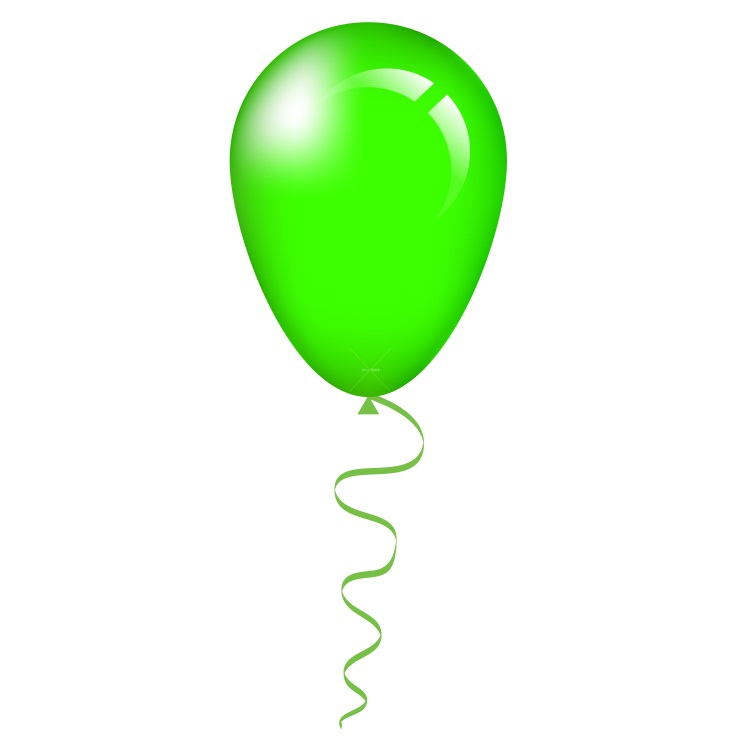 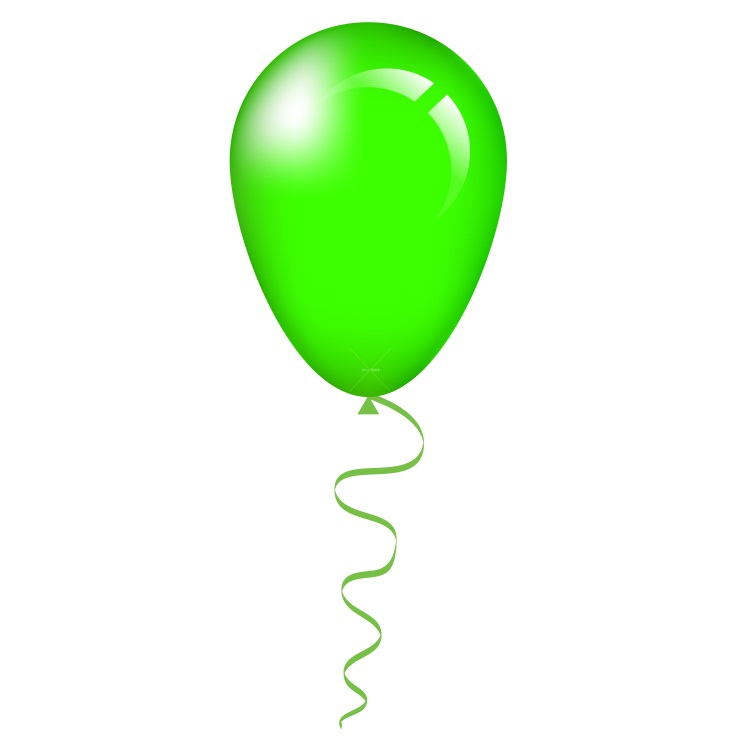 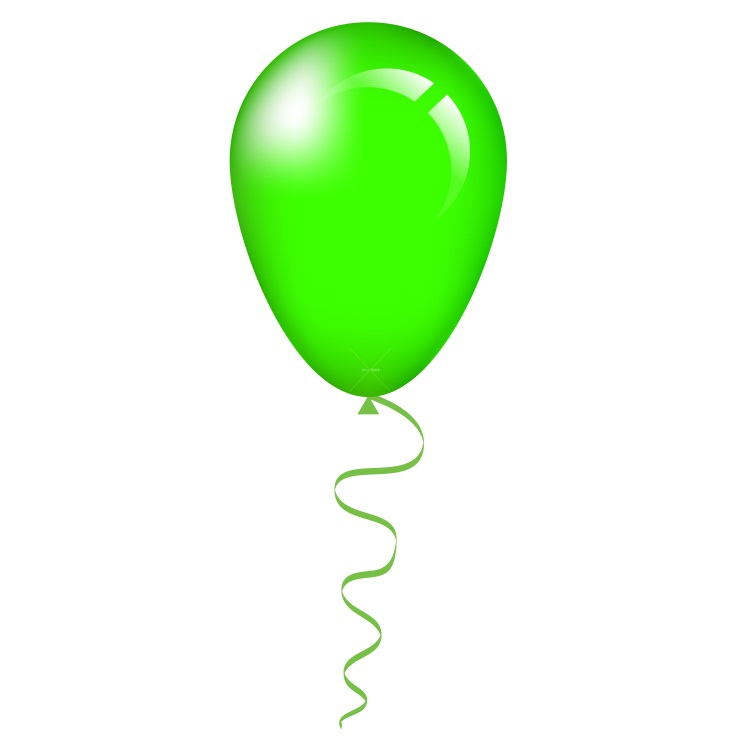 ১
১
১
২
২
২
২
২
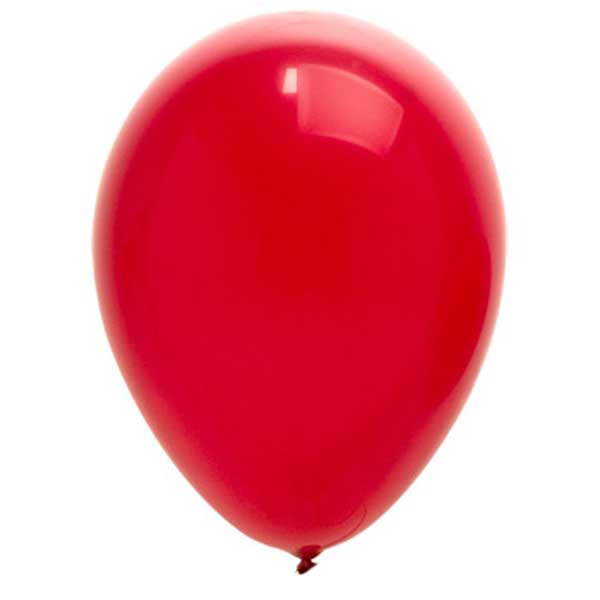 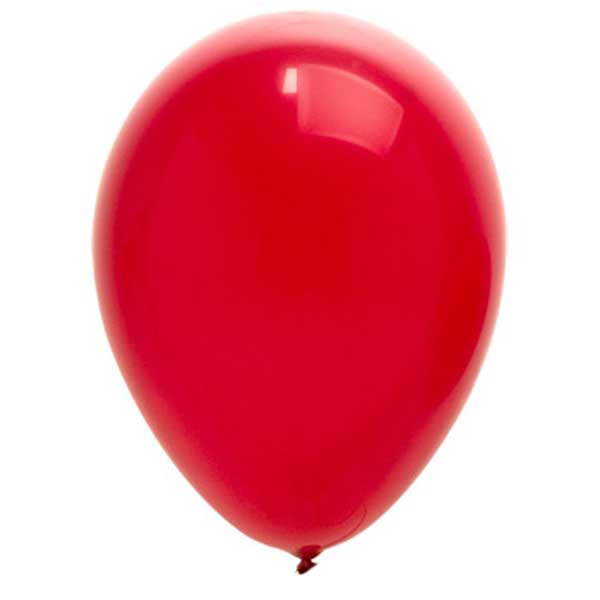 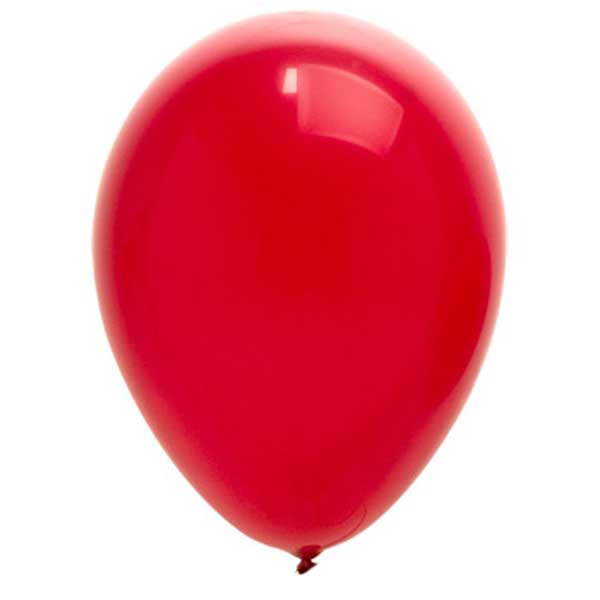 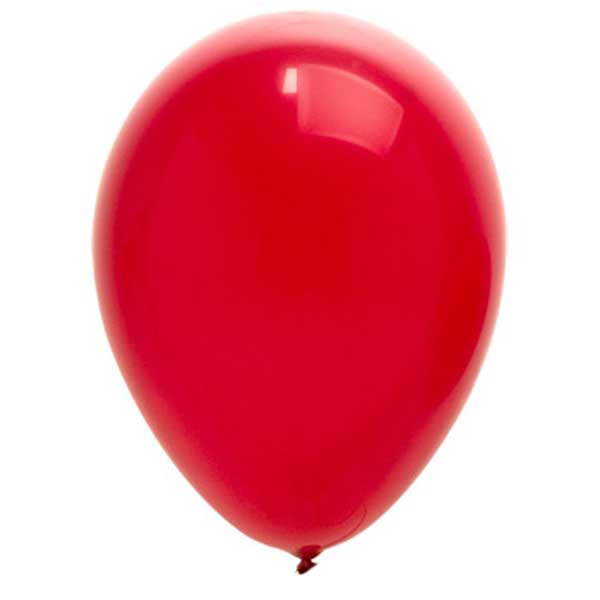 ৩
৩
৩
৩
প্রচুরক হলো প্রদত্ত উপাত্তের মধ্যে যে সংখ্যা সর্বাধিকবার থাকে।
[Speaker Notes: কোন সংখ্যার বেলুন সবচেয়ে বেশি আছে? প্রচুরক কাকে বলে? শিক্ষক প্রশ্নত্তোরের মাধ্যমে শিক্ষার্থীদের প্রচুরক জানার আগ্রহ সৃষ্টি করতে পারেন।]
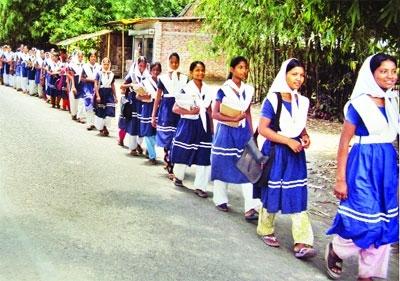 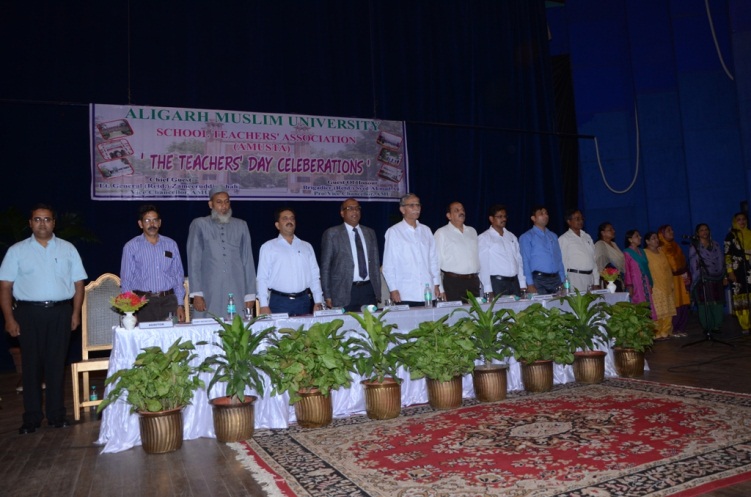 ছাত্রী
প্রচুরক
শিক্ষক
ছাত্র
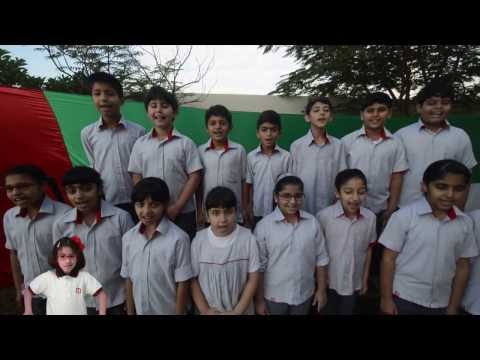 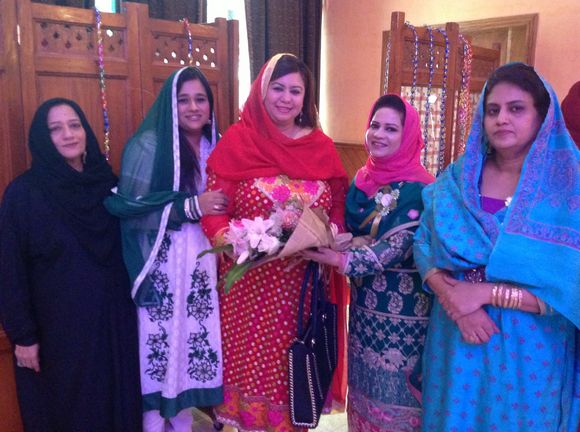 শিক্ষিকা
সর্বাধিকবার প্রদর্শিত উপাত্তকে প্রচুরক বলে
[Speaker Notes: কাদের সংখ্যা বেশি? কোন দল প্রচুক? প্রচুরক কাকে বলে? প্রশ্ন করে শিক্ষার্থীদের নিকট থেকে উত্তর জানার চেষ্টা করা যেতে পারে।]
১
৮
৫
৩
৯
৭
২
৪
৫
৯
৭
৮
৩
৪
৫
২
৫
১
প্রচুরক  = ৫
৬
২
৮
৫
৩
২
৫
৭
১
৪
৬
৭
৮
৫
২
৫
১
২
৩
৪
 প্রচুরক = ২ অথবা ৫
[Speaker Notes: প্রথম সারিতে উপাত্তসংখ্যা কত? উপাত্তগুলো কীভাবে সাজানো হয়েছে? এর প্রচুরক কী? ২য় সারিতে উপাত্তসংখ্যা কত? উপাত্তগুলো কীভাবে সাজানো হয়েছে? এর প্রচুরক কী?]
জোড়ায় কাজ
১২
৭
১১
২৩
৯
১৪
২৫
৫
১৩
১৮
২১
১৭
৩
১০
১৬
২৪
১৯
১৫
৮
২৭
১৭
১২
২৬
২২
২৮
১২
২৯
১৭
১৫
২৩
প্রদত্ত উপাত্তগুলোর মধ্যক ও প্রচুরক নির্ণয় কর।
[Speaker Notes: সময়---৮ মিনিট। শিক্ষক সমস্যাটি শিক্ষার্থীদের দ্বারা বোর্ডে অংকনের সহায়তা করতে পারেন এবং প্রয়োজনে ব্যাখ্যা দিতে পারেন।]
মূল্যায়ন
১। ৪,৬,৭,৯,১২ সংখ্যাগুলোর মধ্যক কোনটি?
   ক.    ৭     খ.     ৬     গ.     ৯      ঘ.     ১২
  ২। ৪,৫,৮,৬,৭,৫,১২ সংখ্যাগুলোর প্রচুরক কোনটি?
   ক.    ৮     খ.     ৭     গ.     ৬      ঘ.       ৫
  ৩। ৮,১২,১১,১২,১৪,১৮ সংখ্যাগুলোর মধ্যক কোনটি?
   ক.    ৮     খ.     ১১    গ.    ১২      ঘ.      ১৪
  ৪। সংগৃহীত উপাত্তের মধ্যম মানকে কী বলে?
   ক.   গড়    খ.    মধ্যক   গ.  প্রচুরক    ঘ. বিন্যস্ত উপাত্ত
সঠিক উত্তর পেতে ক্লিক
১
২
৩
৪
[Speaker Notes: সঠিক রেখাচিত্রিটি শিক্ষার্থীদের দ্বারা বোর্ডে অংকনের সহায়তা করতে পারেন এবং প্রয়োজনে ব্যাখ্যা দিতে পারেন।]
বাড়ির কাজ
বার্ষিক পরীক্ষায় ২০ জন শিক্ষার্থীর গণিতে প্রাপ্ত নম্বর হলোঃ
৩০,৪০,৩৫,৫০,৫৫,৬০,৬৫,৭৩,৬২,৭০,৪৫,৩৫,
৮৫,৭৪,৯৮,৯২,৯০,৮৩,৪৫,৫৭।
১। উপাত্তগুলোকে মানের উর্ধক্রম ও অধঃক্রম অনূসারে সাজাও।
২। উপাত্তগুলোর মধ্যক নির্ণয় কর।
৩। উপাত্তগুলোর প্রচুরক নির্ণয় কর।
[Speaker Notes: প্রশ্নের উত্তর দেওয়ার প্রাথমিক ধারনা শিক্ষার্থীদের বুঝিয়ে দেওয়া যেতে পারে।]
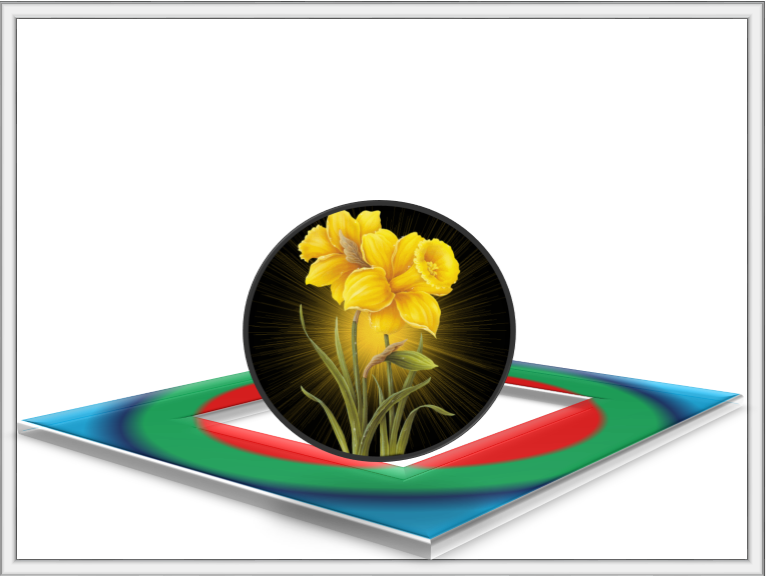 ধন্যবাদ
[Speaker Notes: ধন্যবাদ জানিয়ে শ্রেণির কাজ সমাপ্তঙহোষণা করা যেতে পারে।]